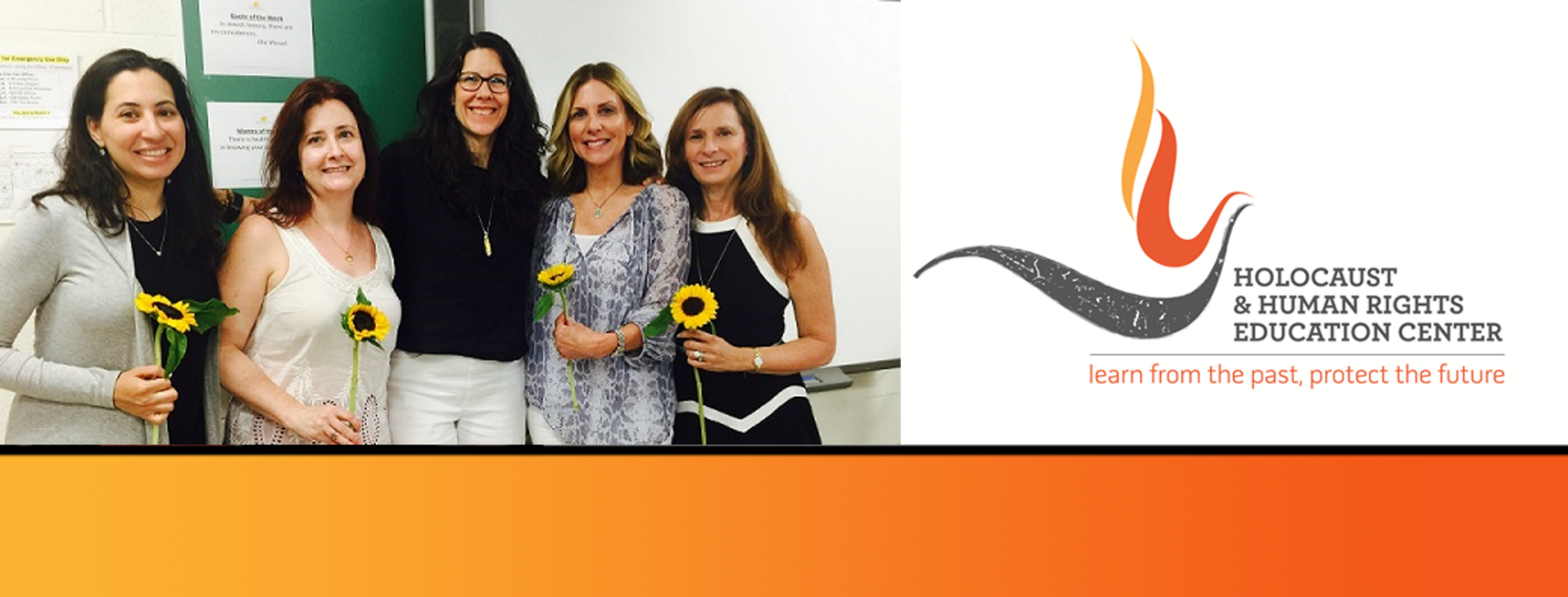 https://hhrecny.org/
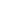 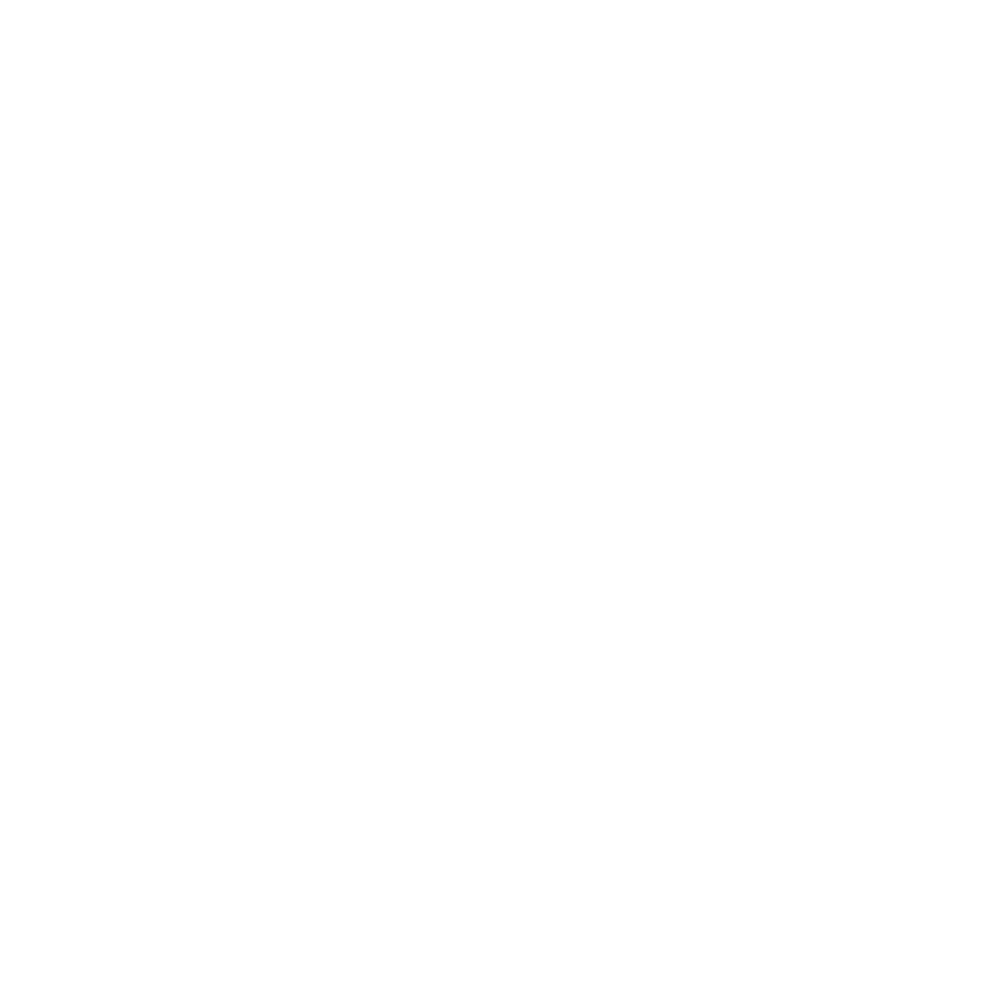 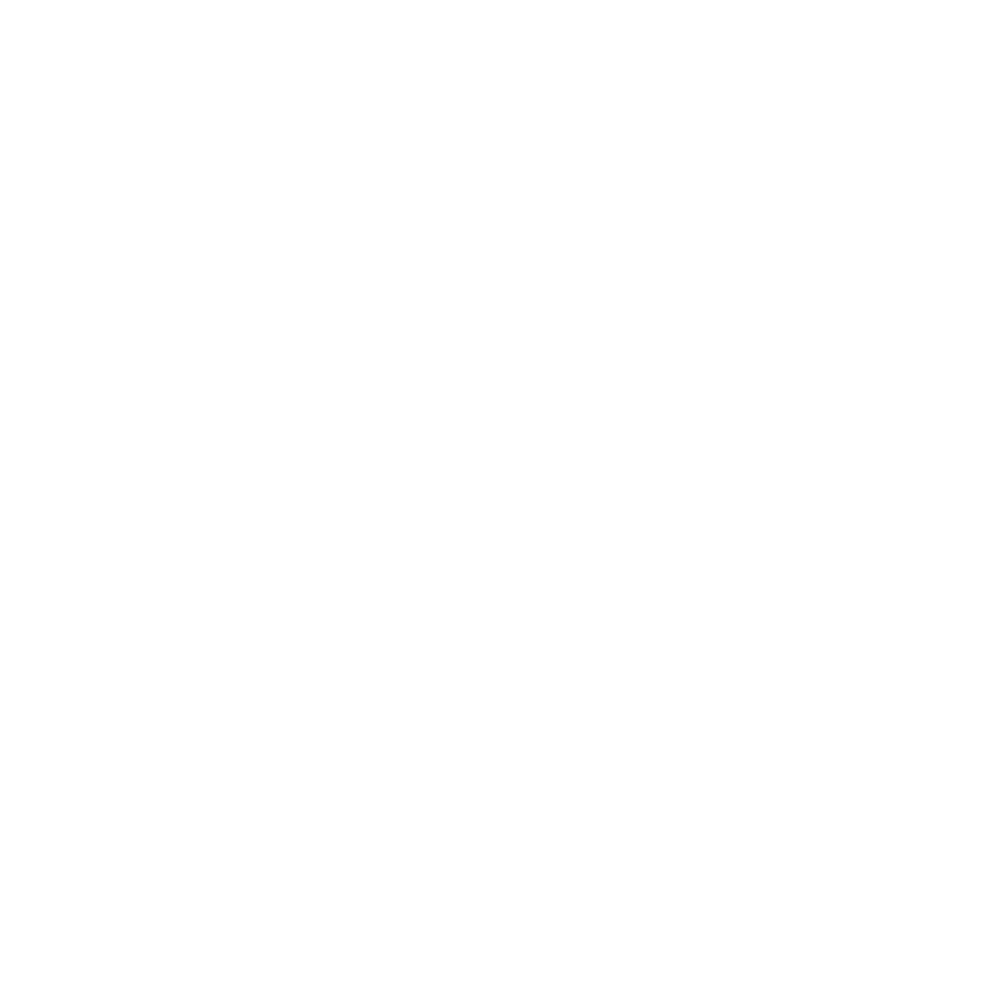 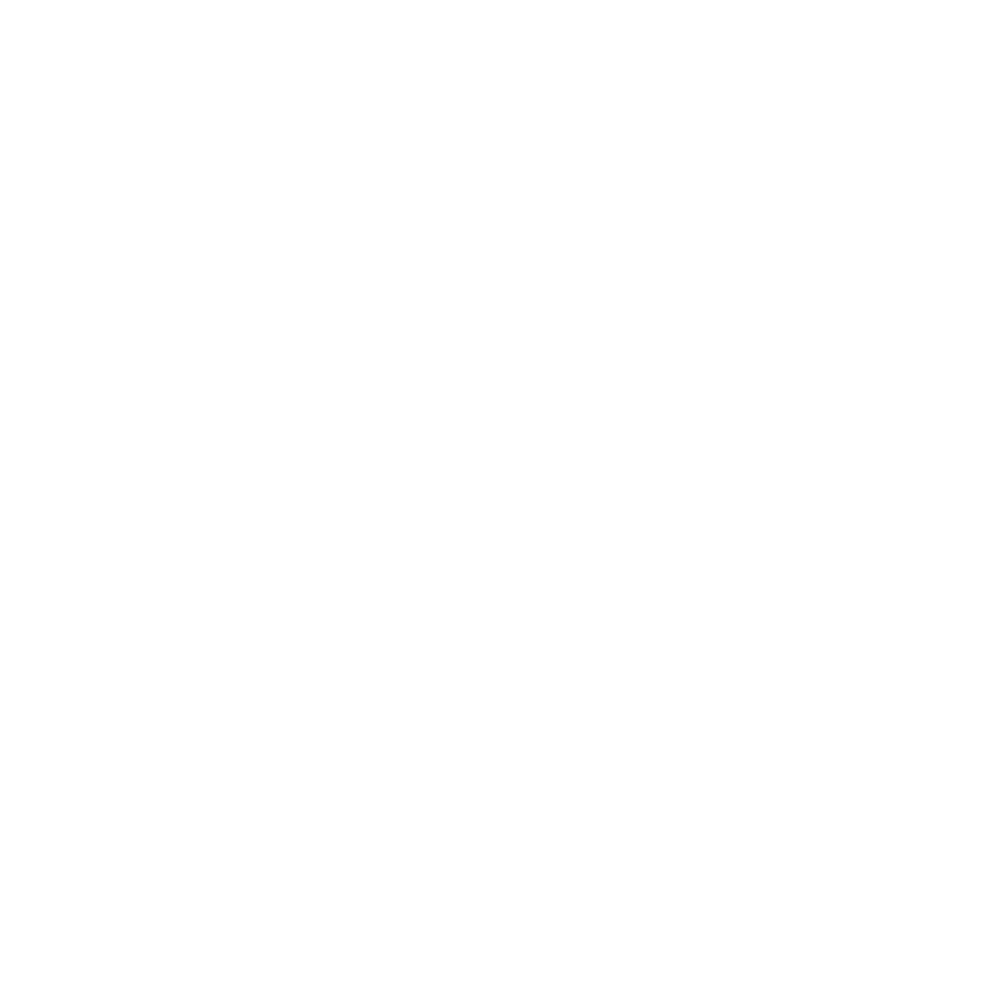 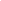 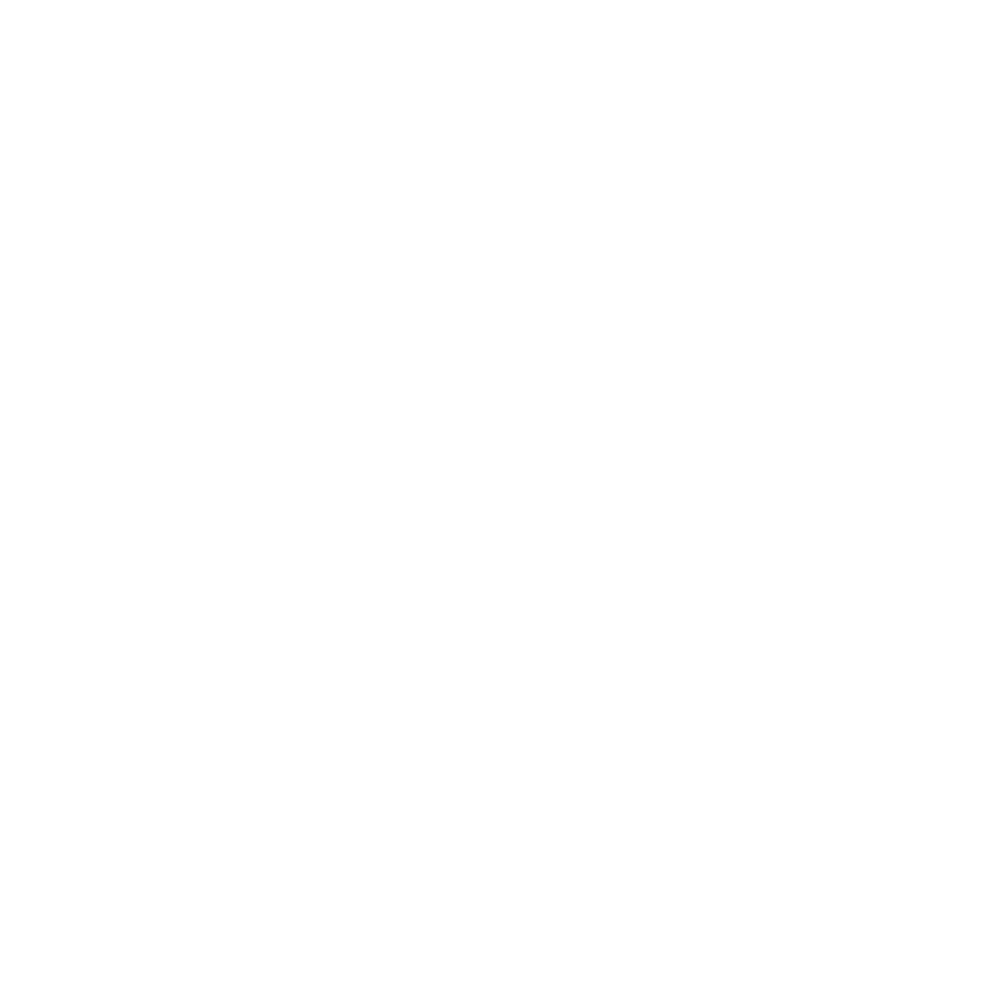 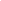 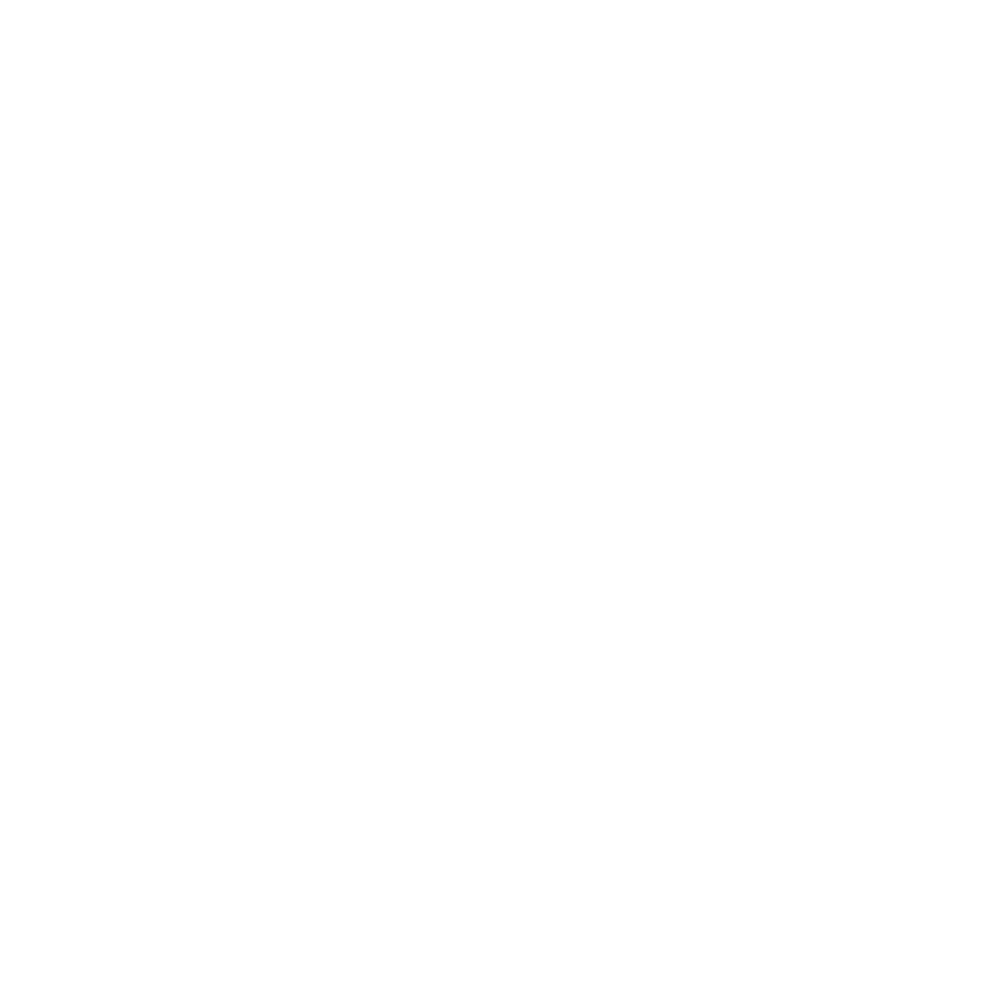 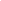 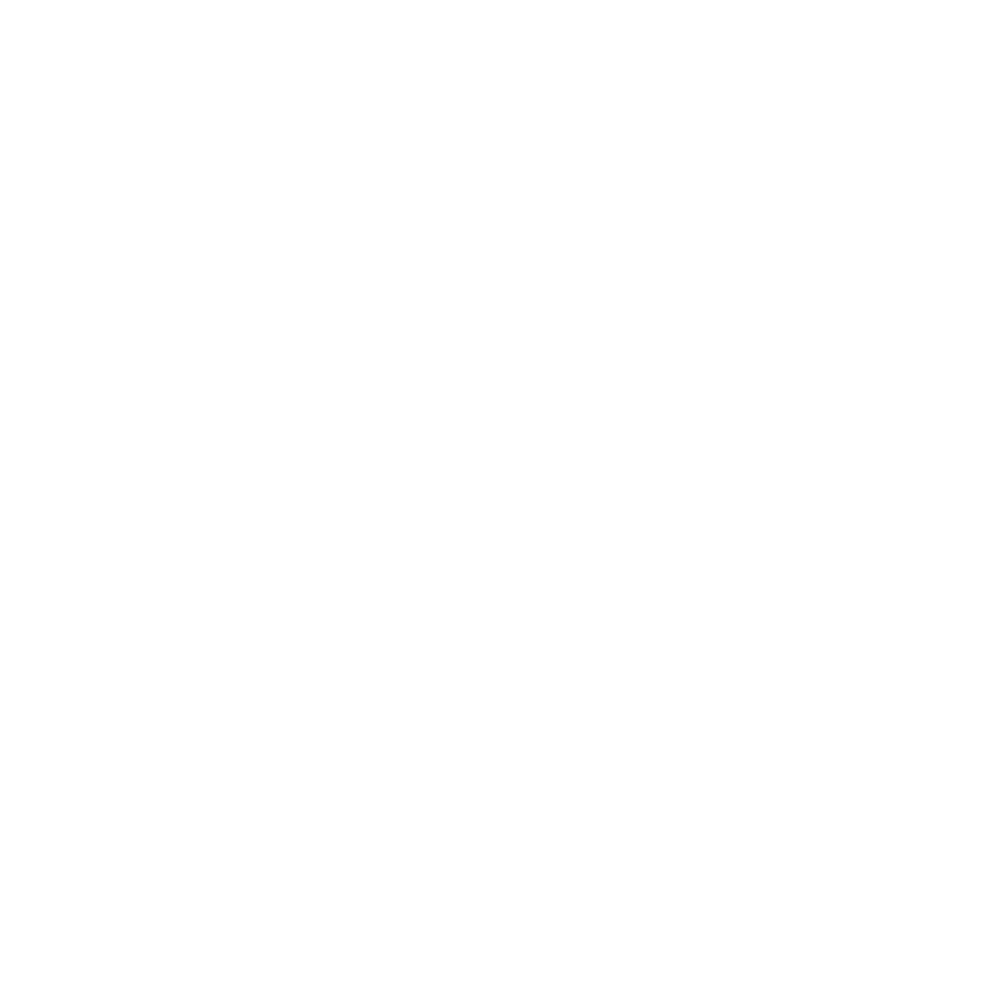 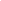 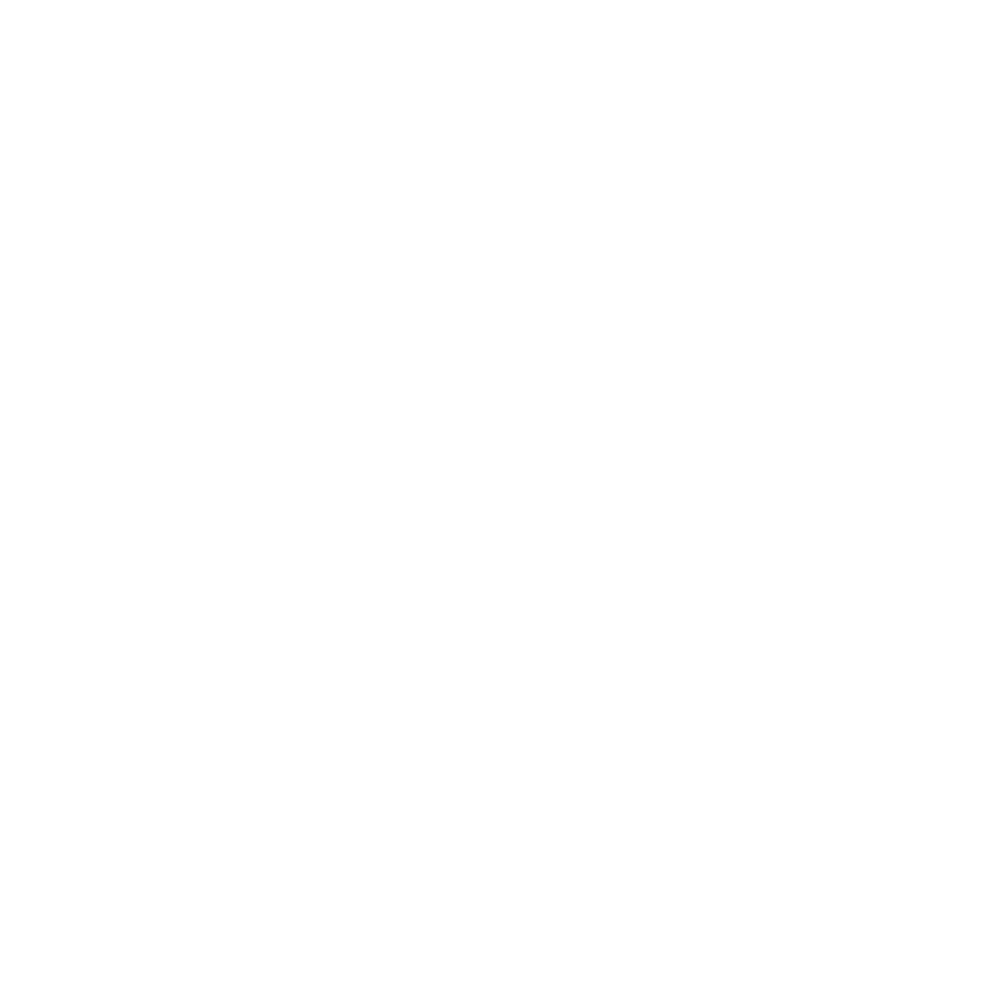 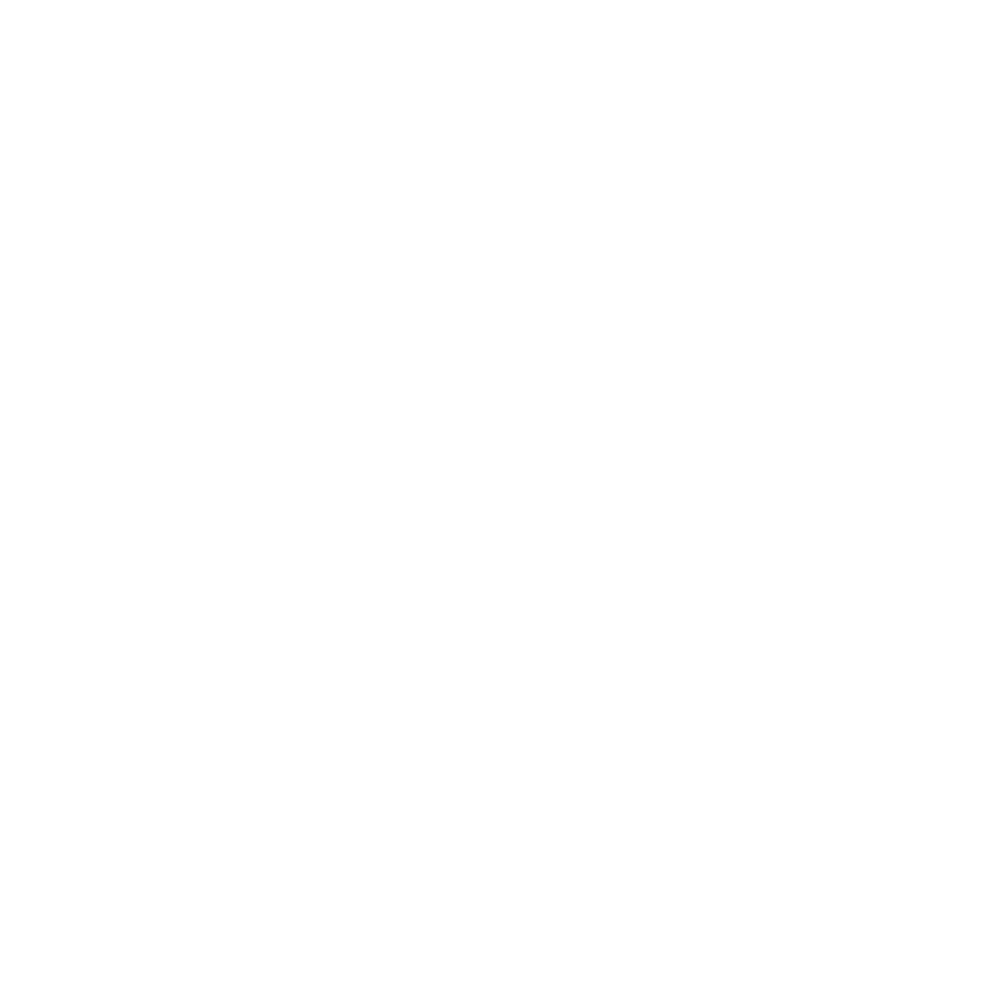 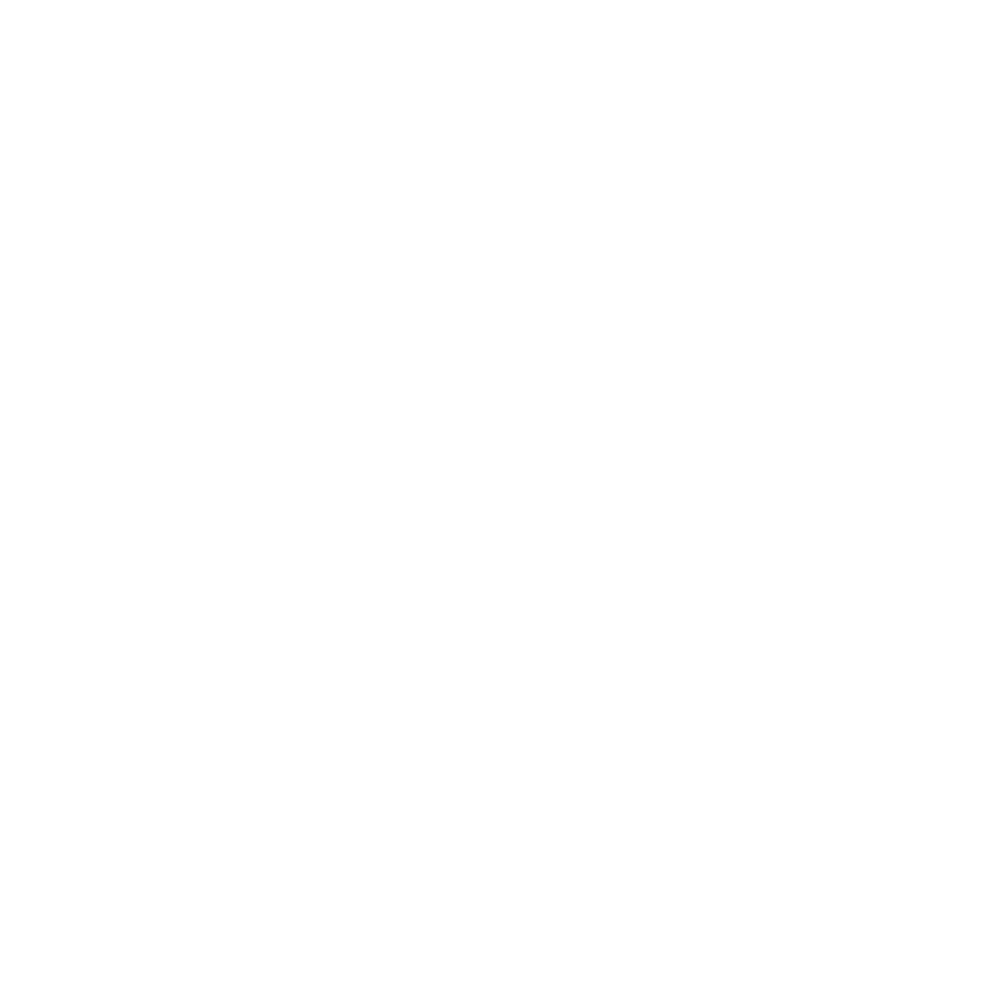 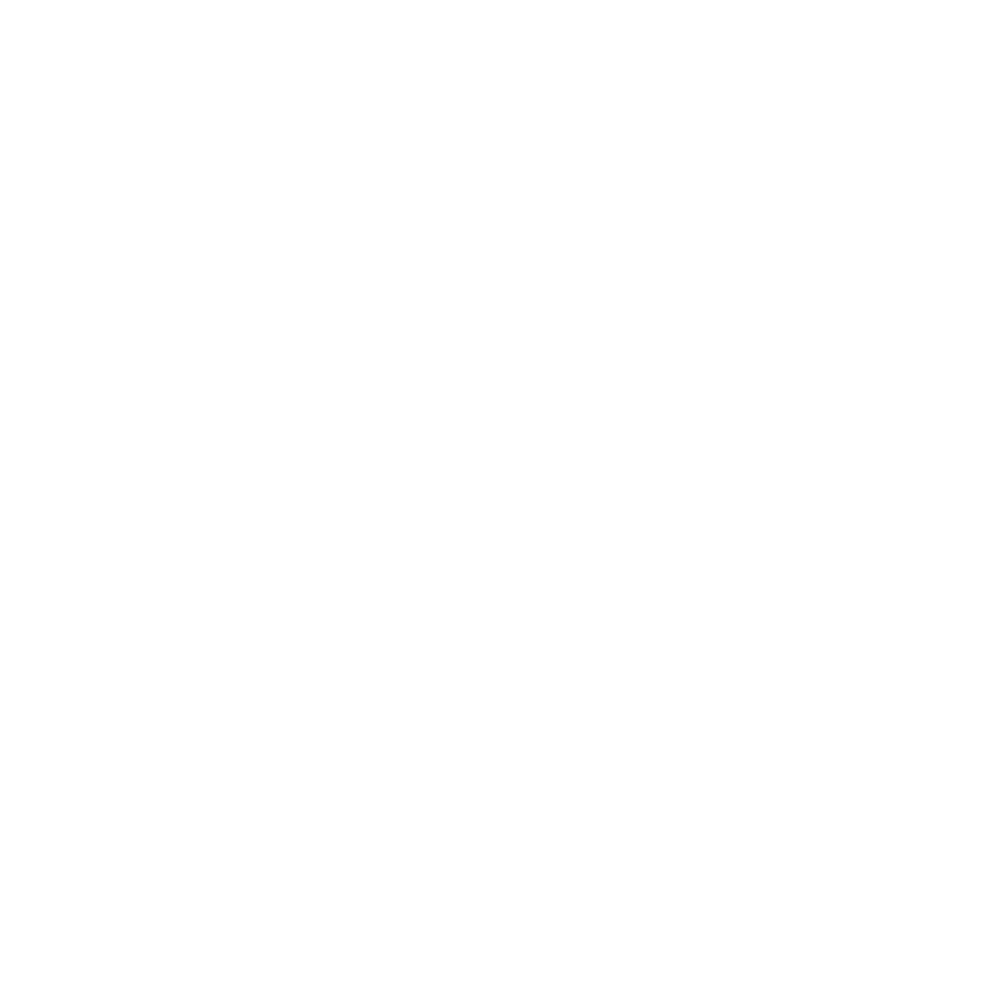 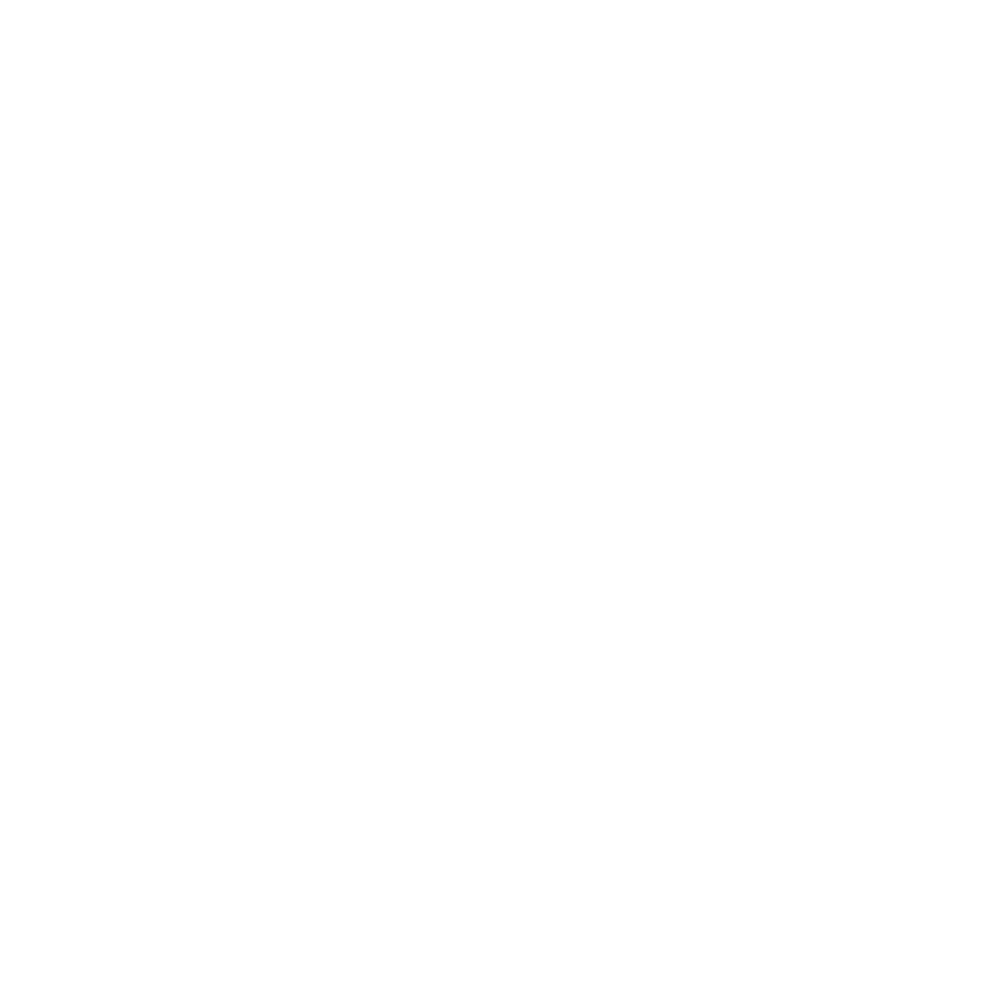 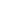 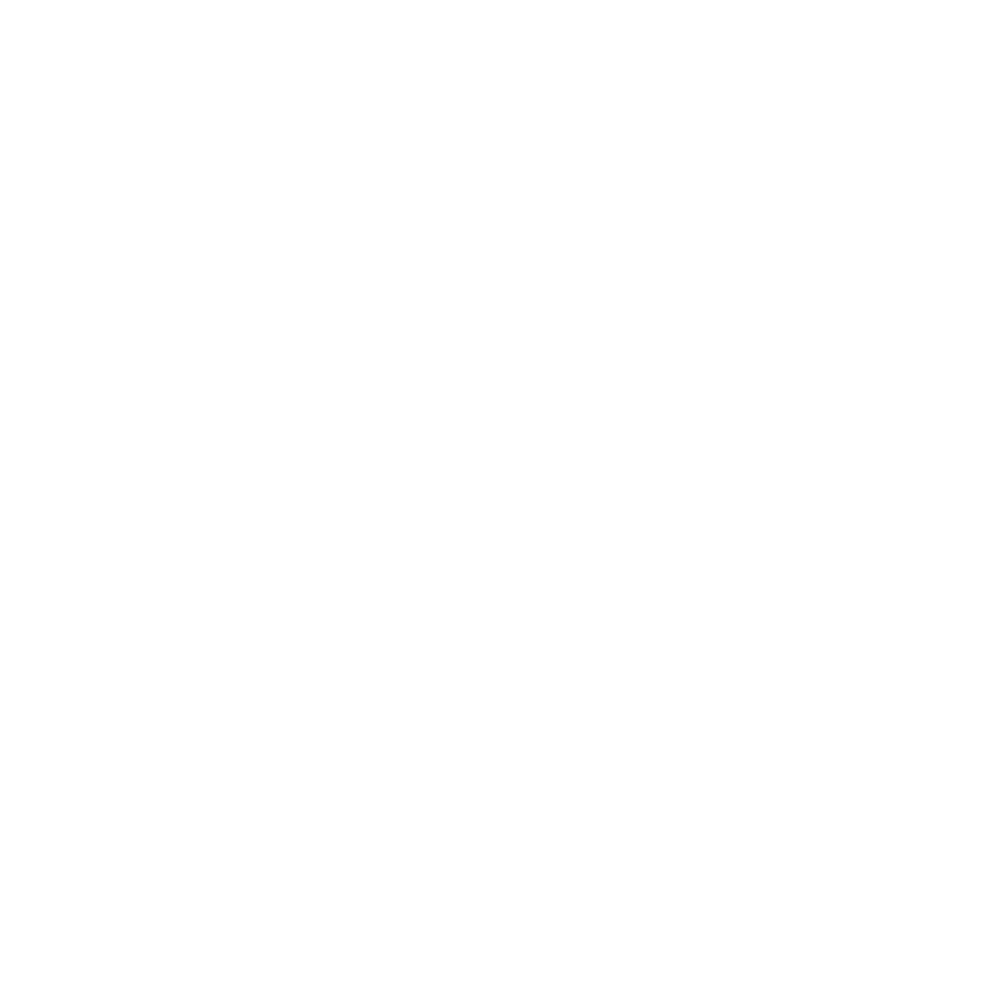 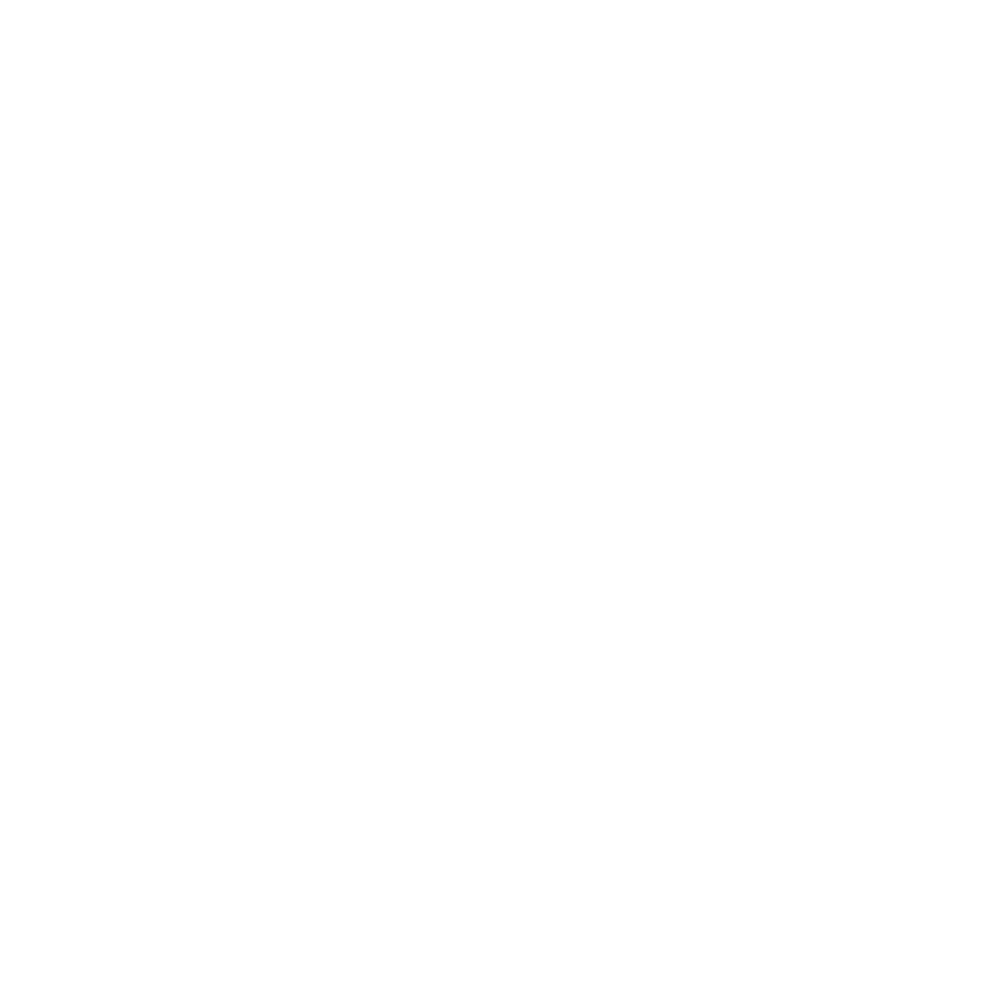 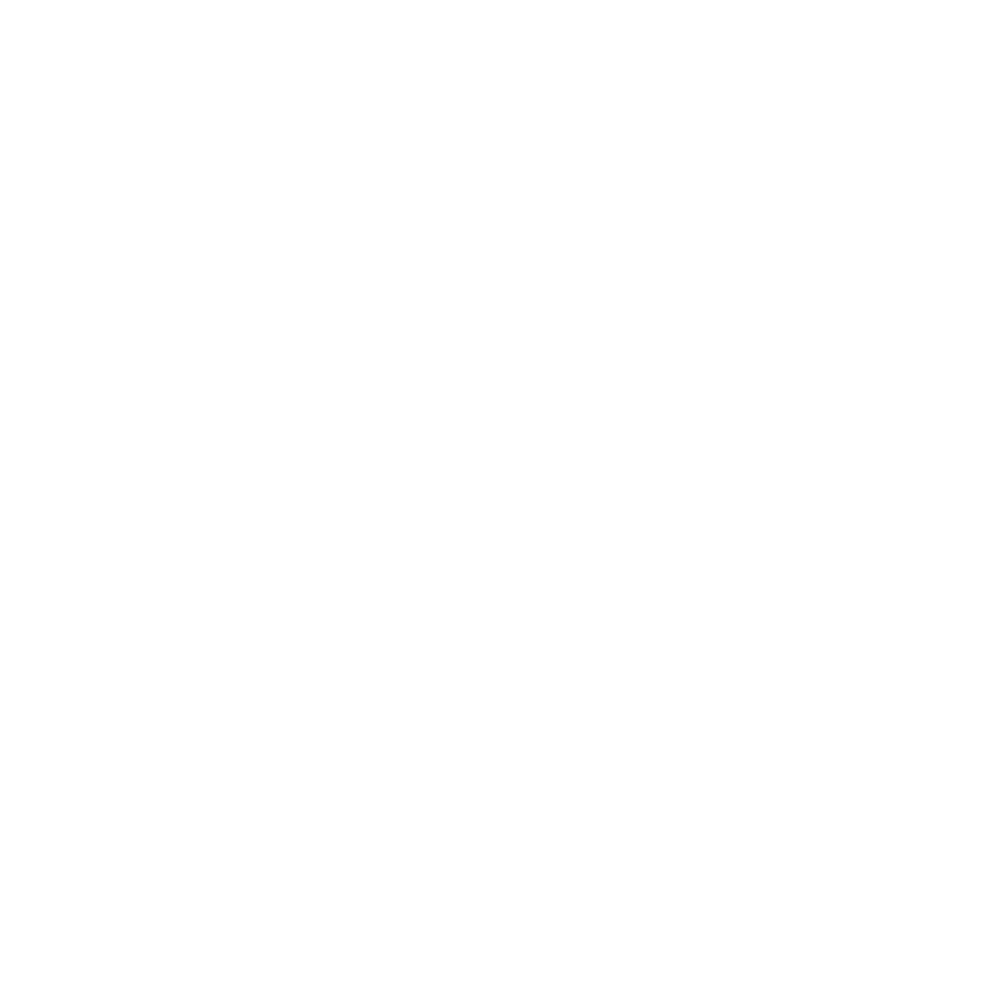 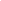 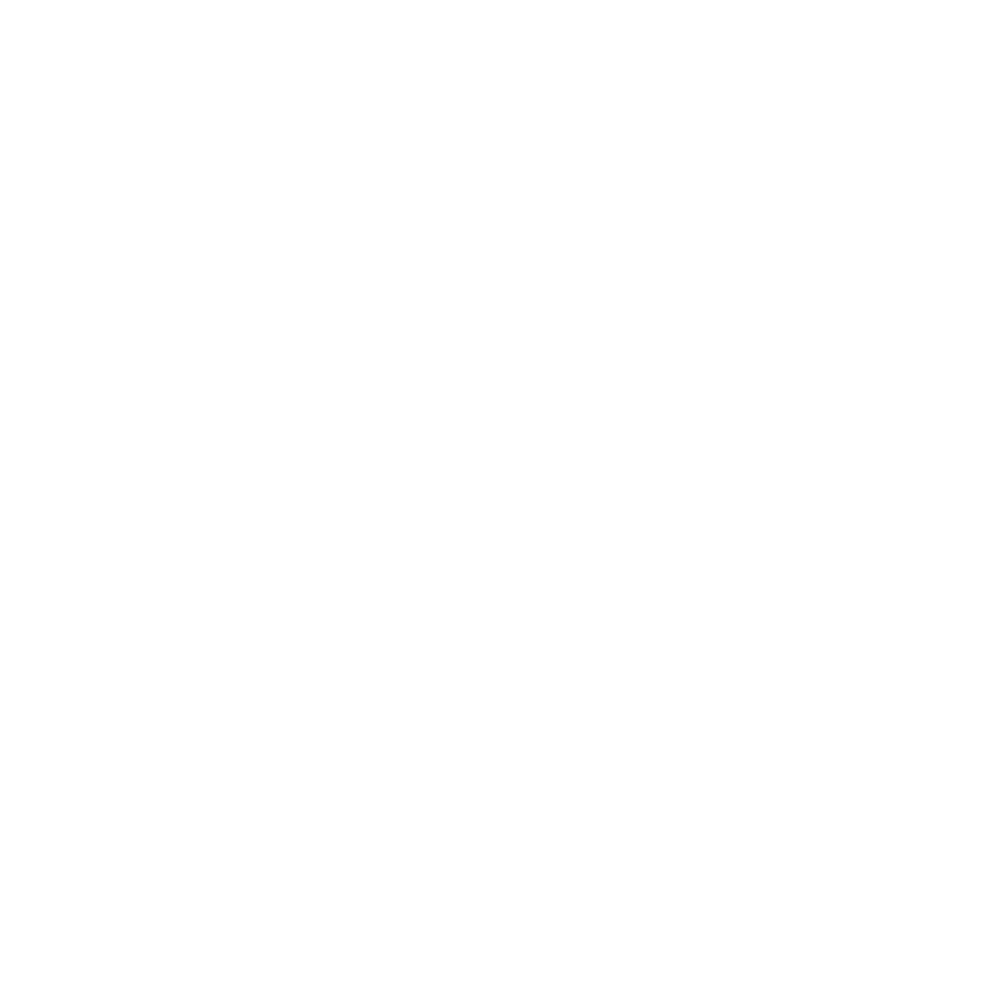 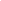 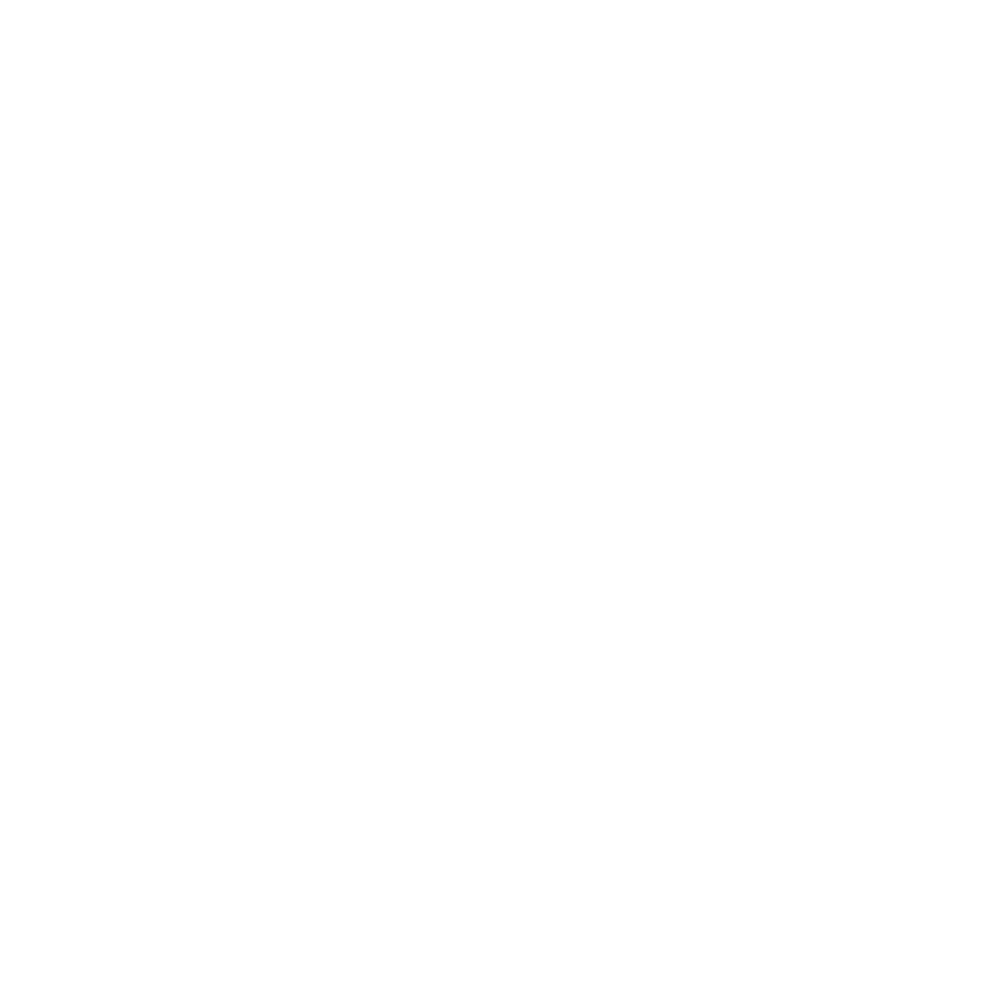 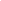 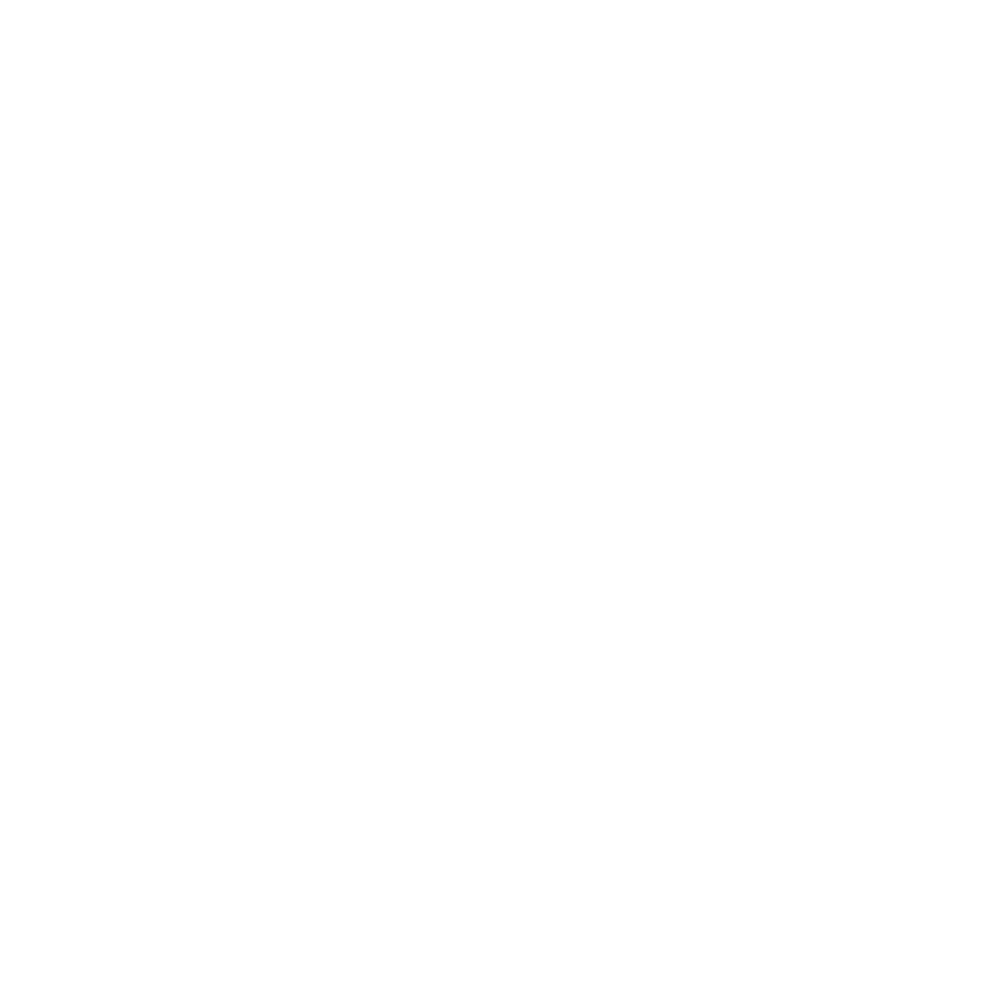 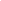 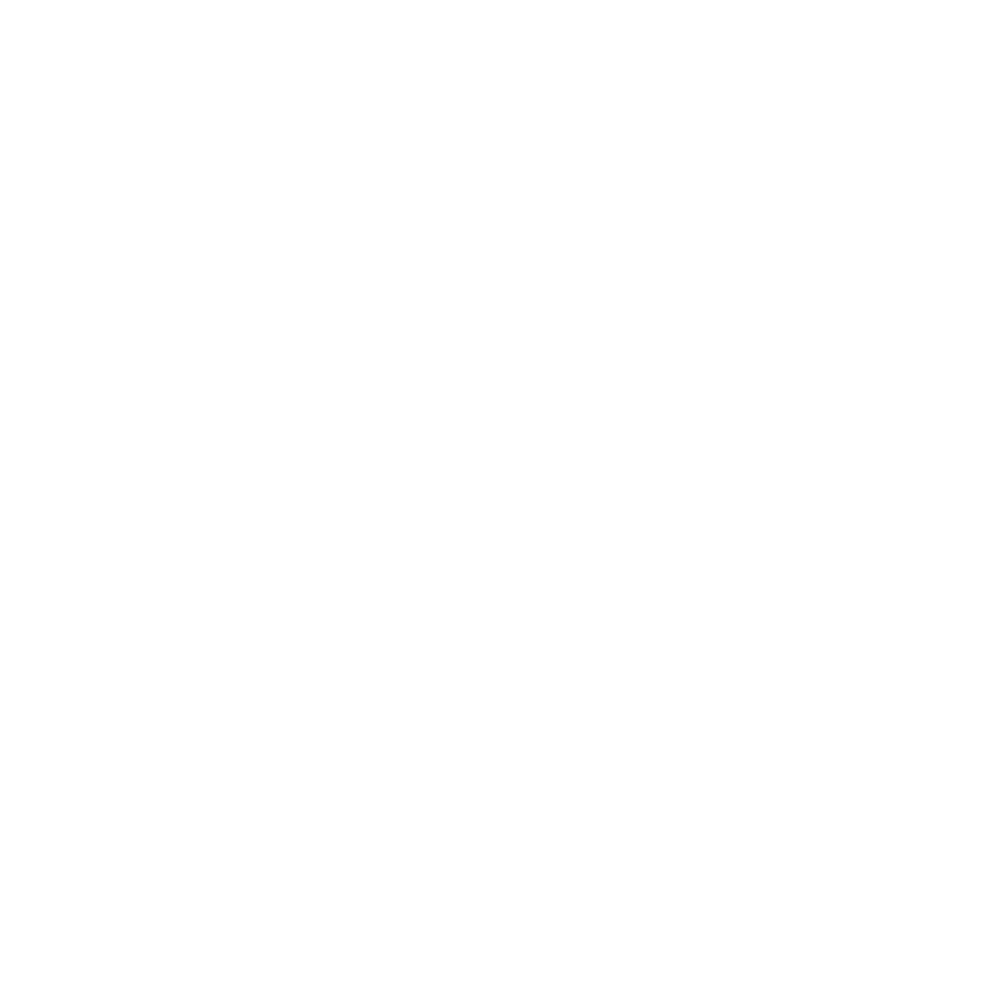 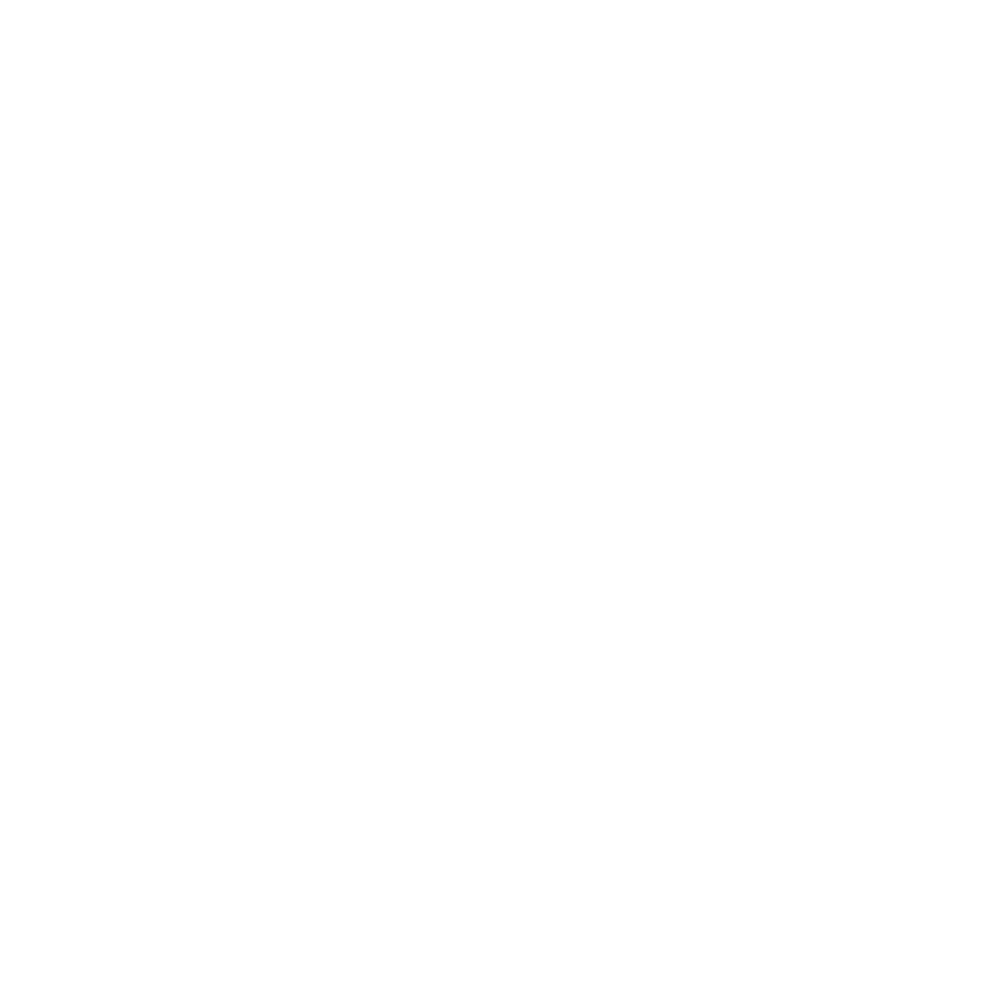 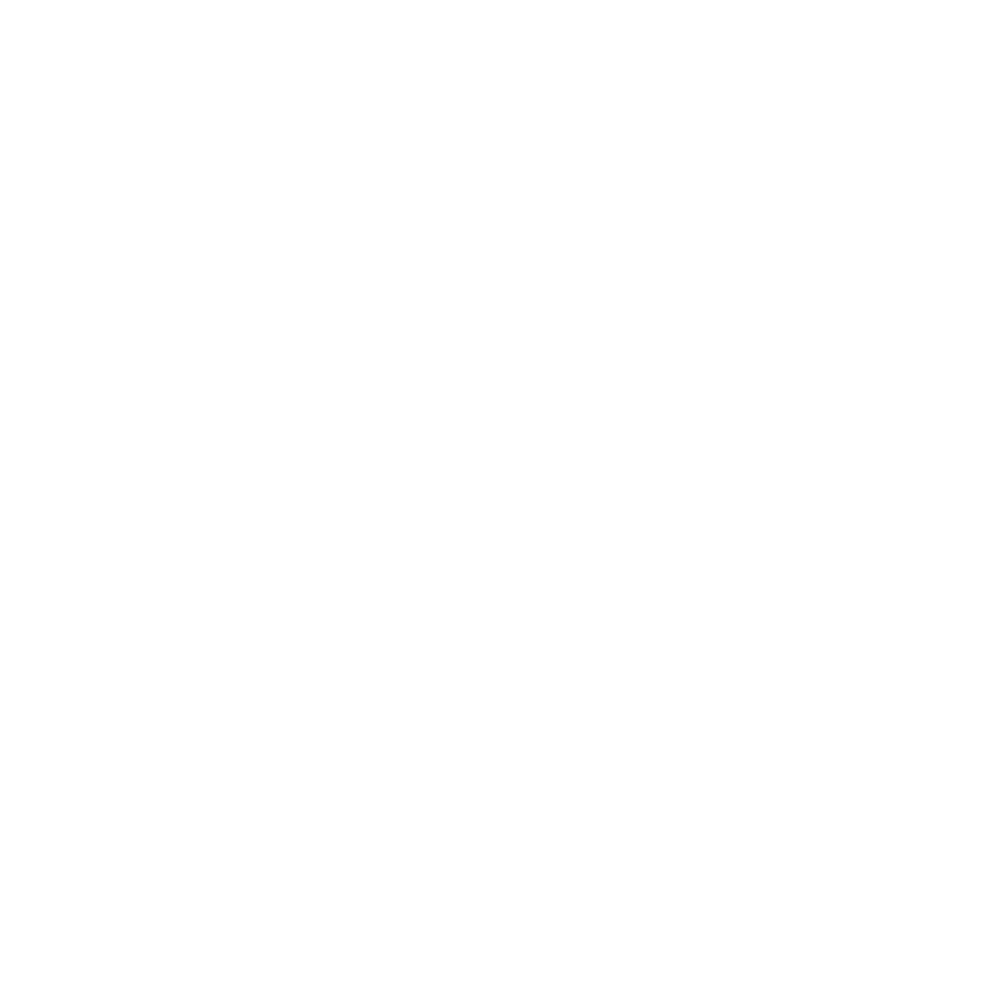 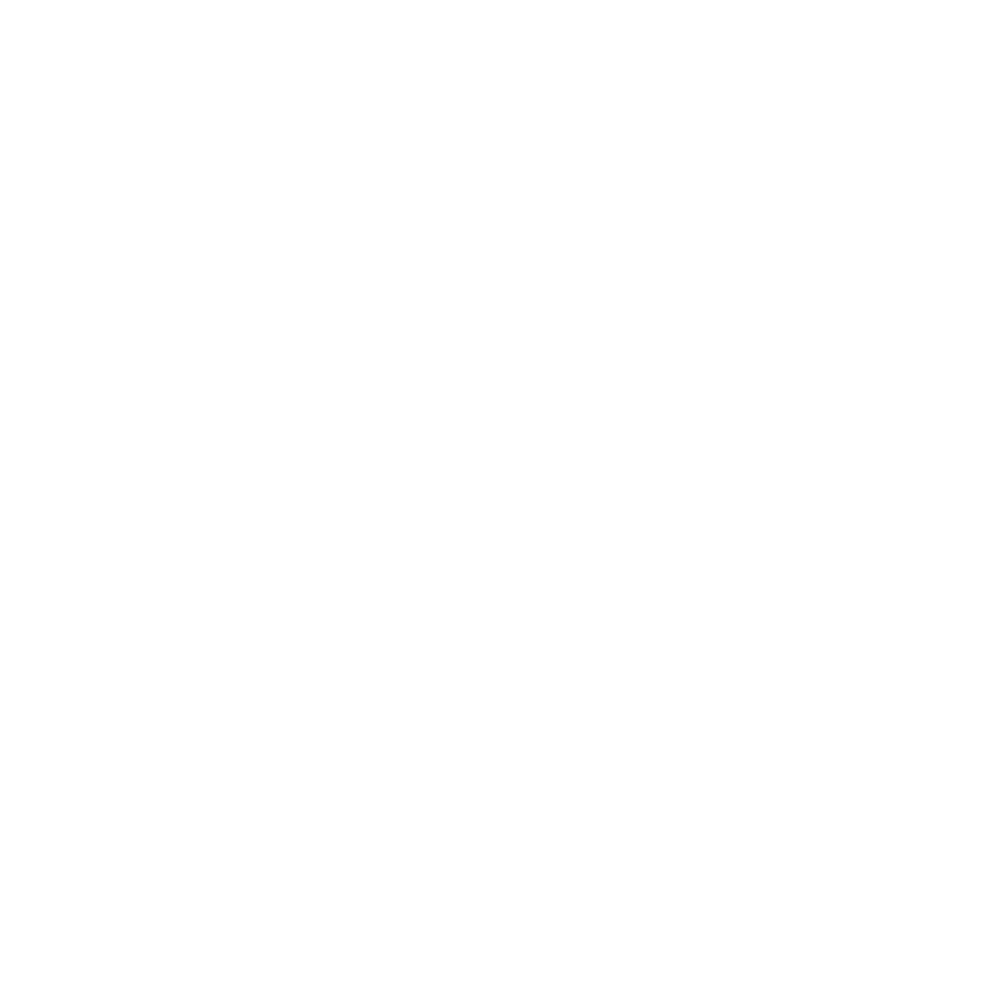 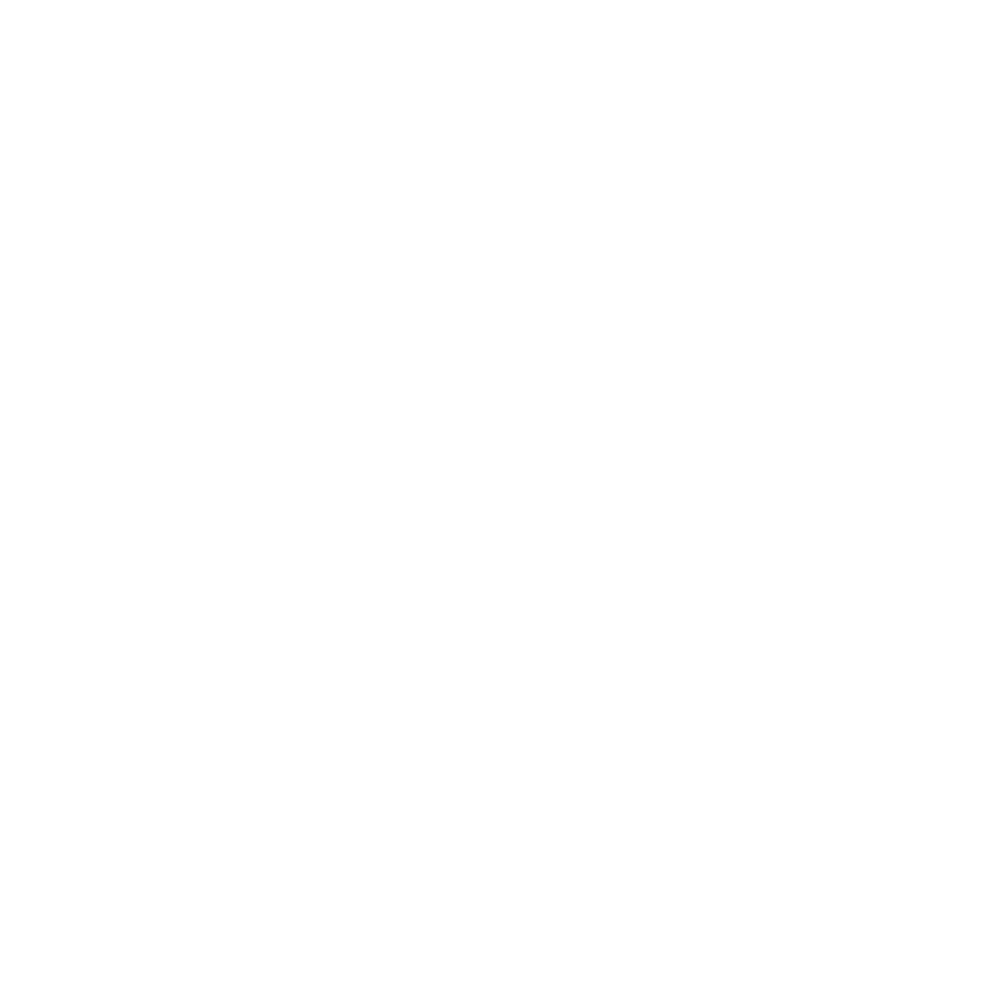 Michelle Bisson, 
GenerationsForward
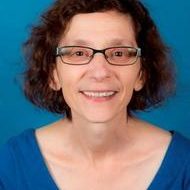 Michelle Bisson tells the story of her mother’s journey from 
Budapest, Hungary, to Lisbon, Portugal, in the middle of the 
Holocaust in her children’s picture book, Hedy’s Journey: The True 
Story of a Hungarian Girl Fleeing the Holocaust (ages 8+). Michelle’s 
mother was only 16 when she had to travel alone through Nazi 
Germany in 1941, in order to escape the fate of her cousin Marika 
and much of her extended family, who perished in the Holocaust. 
Michelle talks about how this dangerous journey alone, and the loss 
of one of her mother’s closest friends and relatives, as well as so many others, affected the rest of her mother’s life and that of her uncle, who was only 11 at the time. She also speaks about how other members of the extended family survived the Holocaust in Hungary, including one aunt who hid in the woods with her newborn son, now a lawyer in NYC. Michelle also talks about the effect on her life of being the child of a mother who experienced such pain. And she also talks about the pain and the pleasures of life in America after the Holocaust. 

Recently, Michelle visited Budapest for the first time. She found her cousin’s apartment and her mother’s, which is now a Jewish history museum just over the border in what was the Jewish ghetto in the last year of World War II.    Michelle retired from her career as a children’s editor and publisher but sometimes still works with beginning writers to hone their craft.
[location]

[date]

[time]
Event held at: